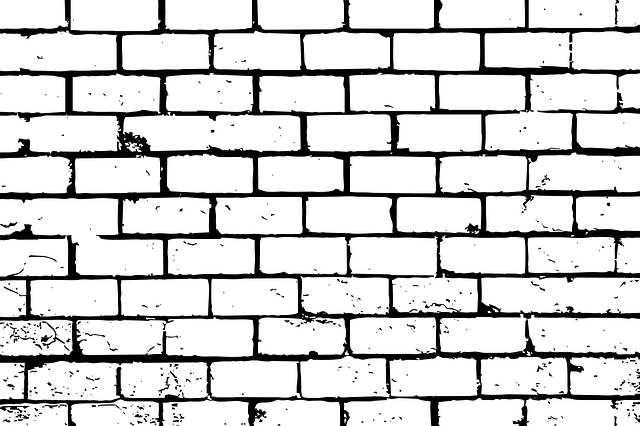 ​
Welcome to Algebra 2
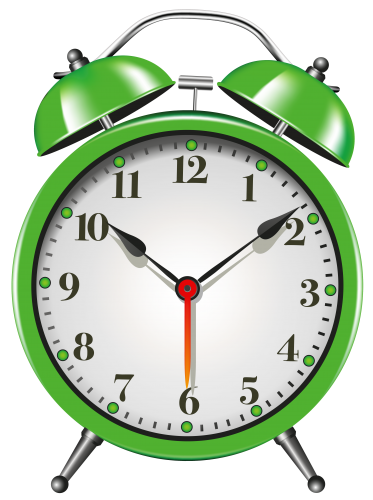 Delta Math
Mrs. Carter's Website
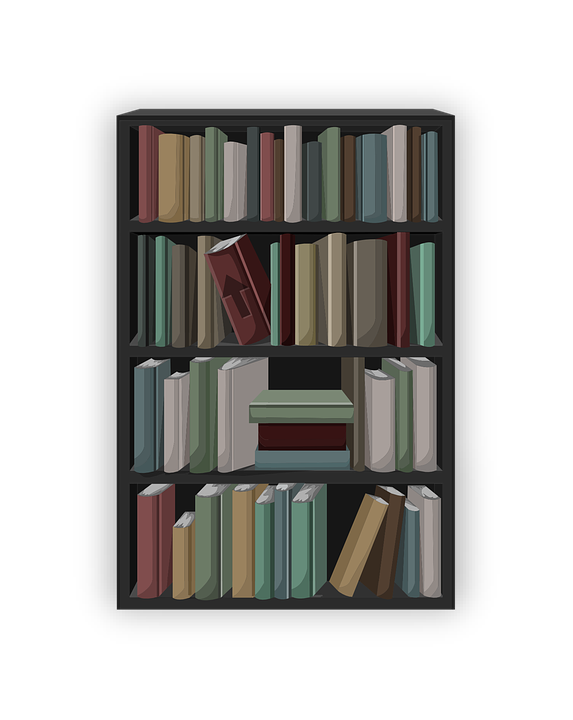 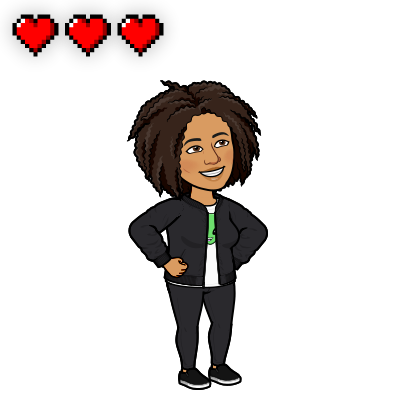 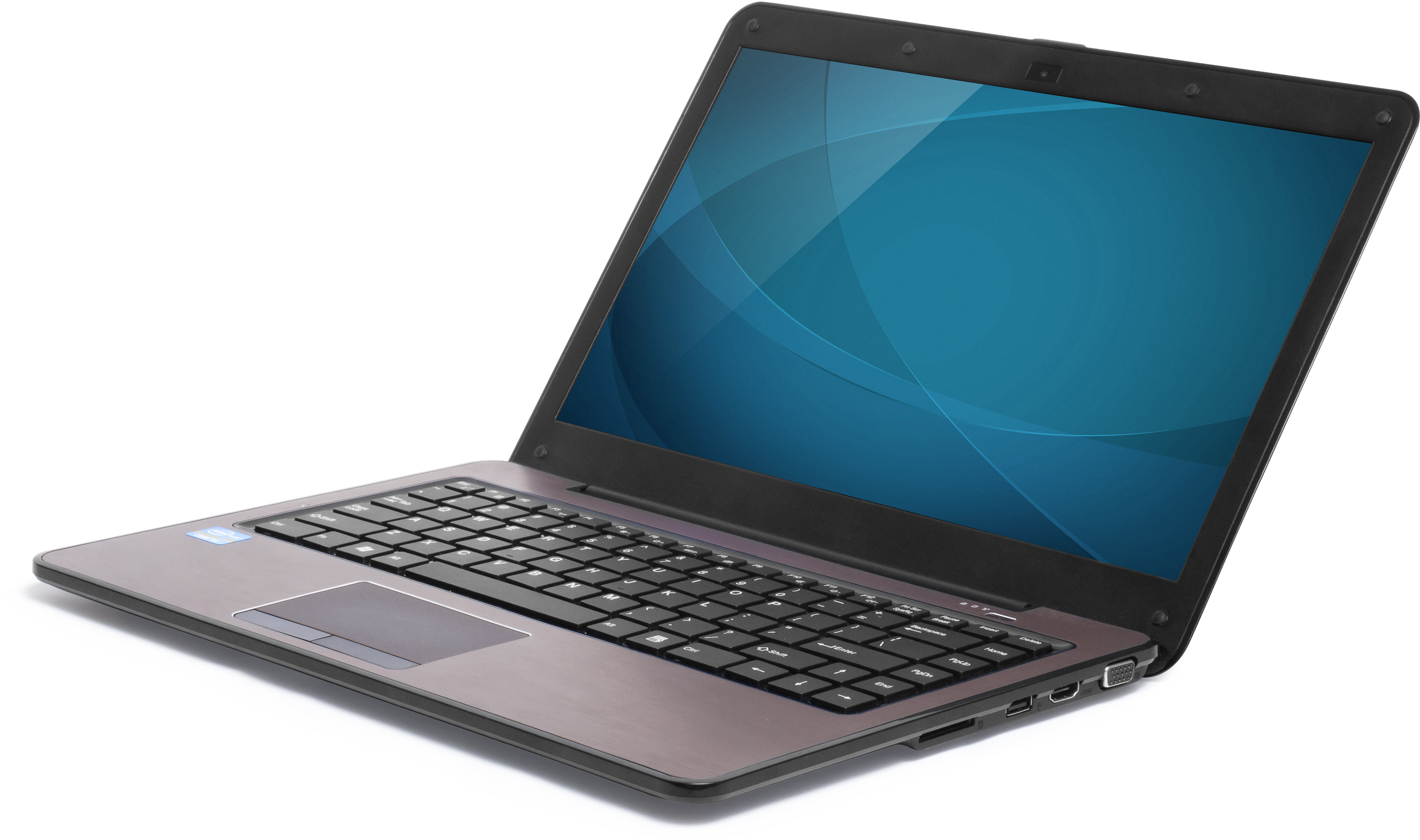 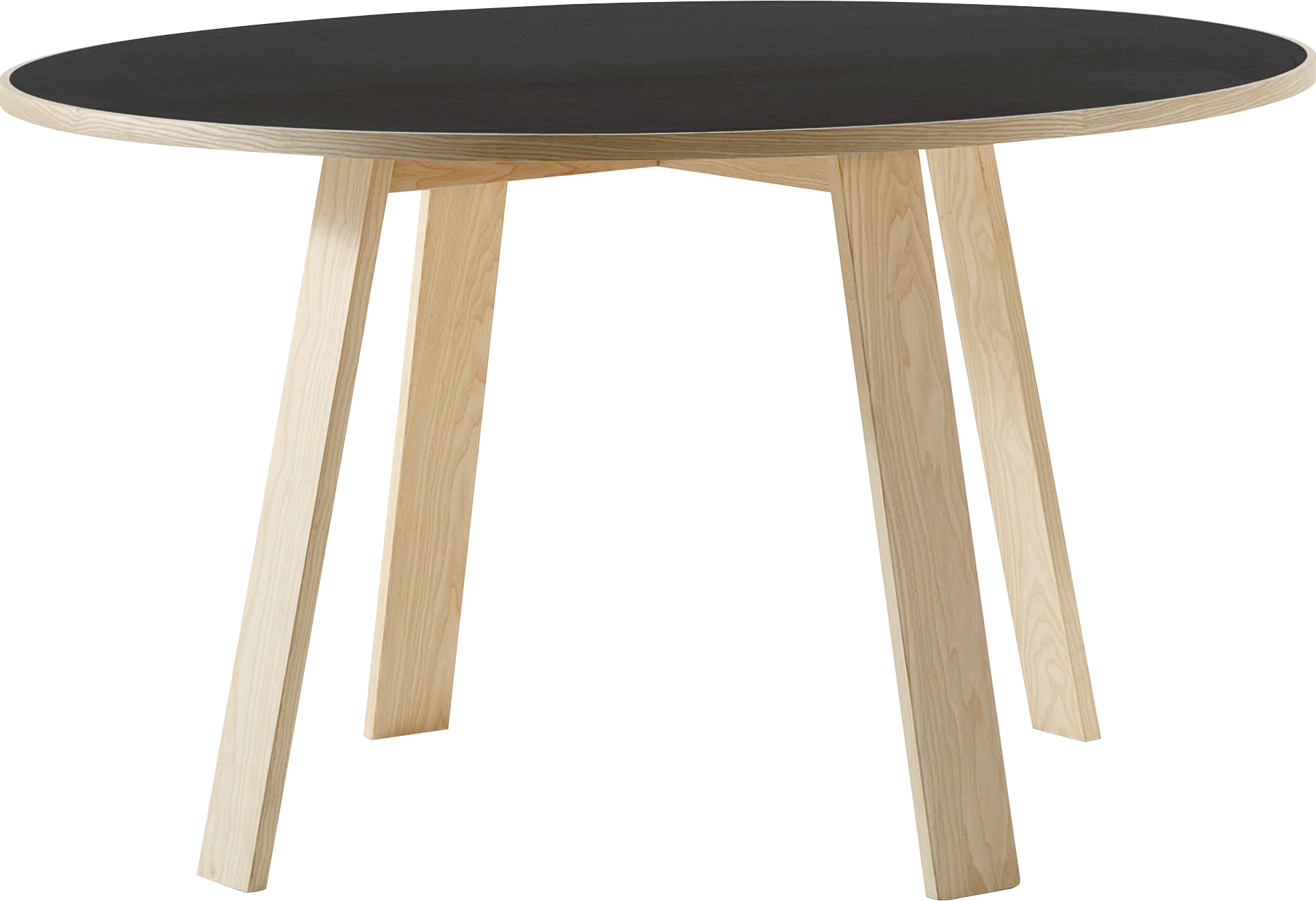 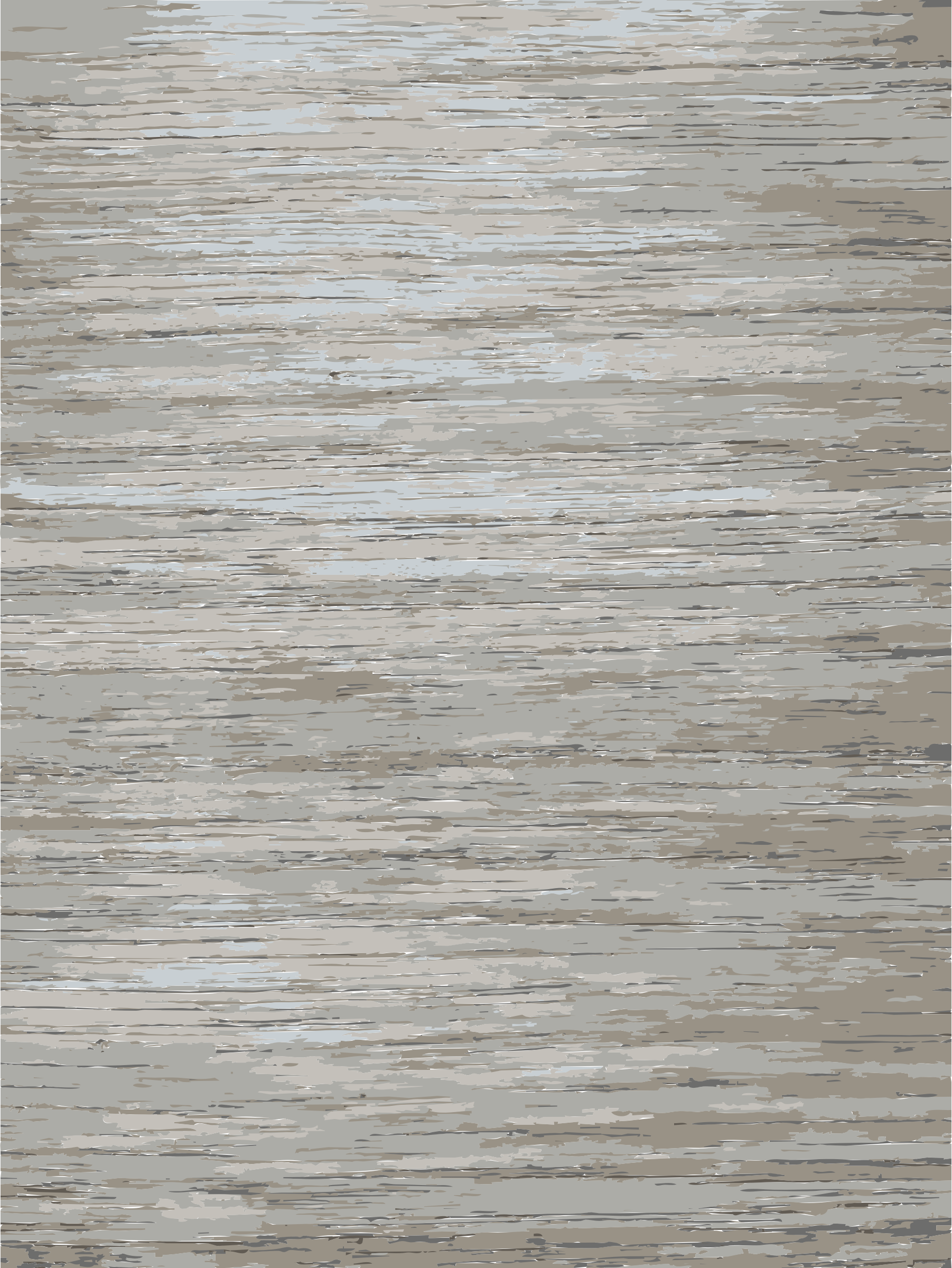 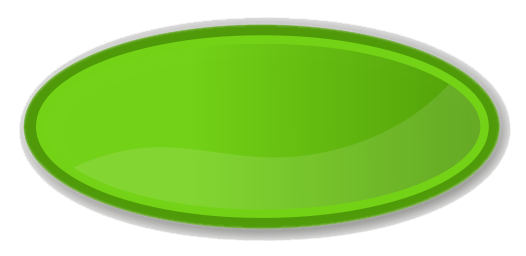 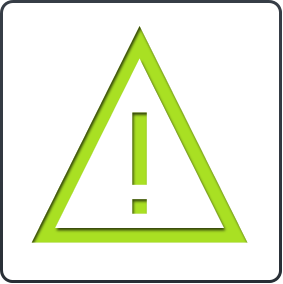 Chapter 9 OverviewPercent & Probability
Activities
Bell Work
Notes
Real World Applications
Assignments
Complete & Submit Bell work
Complete & Submit Delta Math
Work on Challenge Questions
Study: Complete Independent Practice
Lessons
9-1 Percent & Probability
9-3 Compound Events
9-4 Independent & Dependent Events
9-5 Permutations & Combinations
9-7 Box & Whisker Plots
9-8 Regression Models
Chapter 9 Percent & Probability
B.S.CP.A.1 Understand and use basic counting techniques in contextual settings.

B.S.CP.A.2 Compute a probability when the event and/or sample space are not given or obvious.

B.S.CP.A.3 Recognize the concepts of conditional and joint probability in real world events. 

B.S.CP.A.4 Recognize the concept of independence expressed in real-world contexts.

 B.S.ID.A.1 Use statistics appropriate to the shape of the data to compare center (median, mean) and spread (interquartile range, standard deviation) of two or more different data sets.

B.S.ID.B2 Interpret and use data from tables, chart, and graphs.
9-1 Percent & ProbabilityObjective
The likelihood an event will occur
Common methods used to calculate probability
SWBAT use theoretical, experimental and simulation methods IOT find the probability of an event.
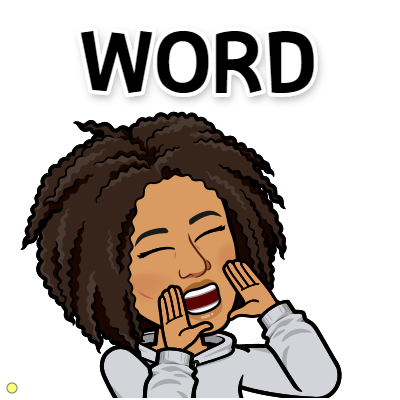 9-1 Percent & Probability
Key Concepts
Simulation
___________________________________- a model of an event used to estimate the experimental probability of an event.
___________________________________- the set of all possible outcomes in an experiment.
__________________________________________________- when each outcome in a sample space has the same chance of occurring.
Simulation
Equally Likely Outcomes
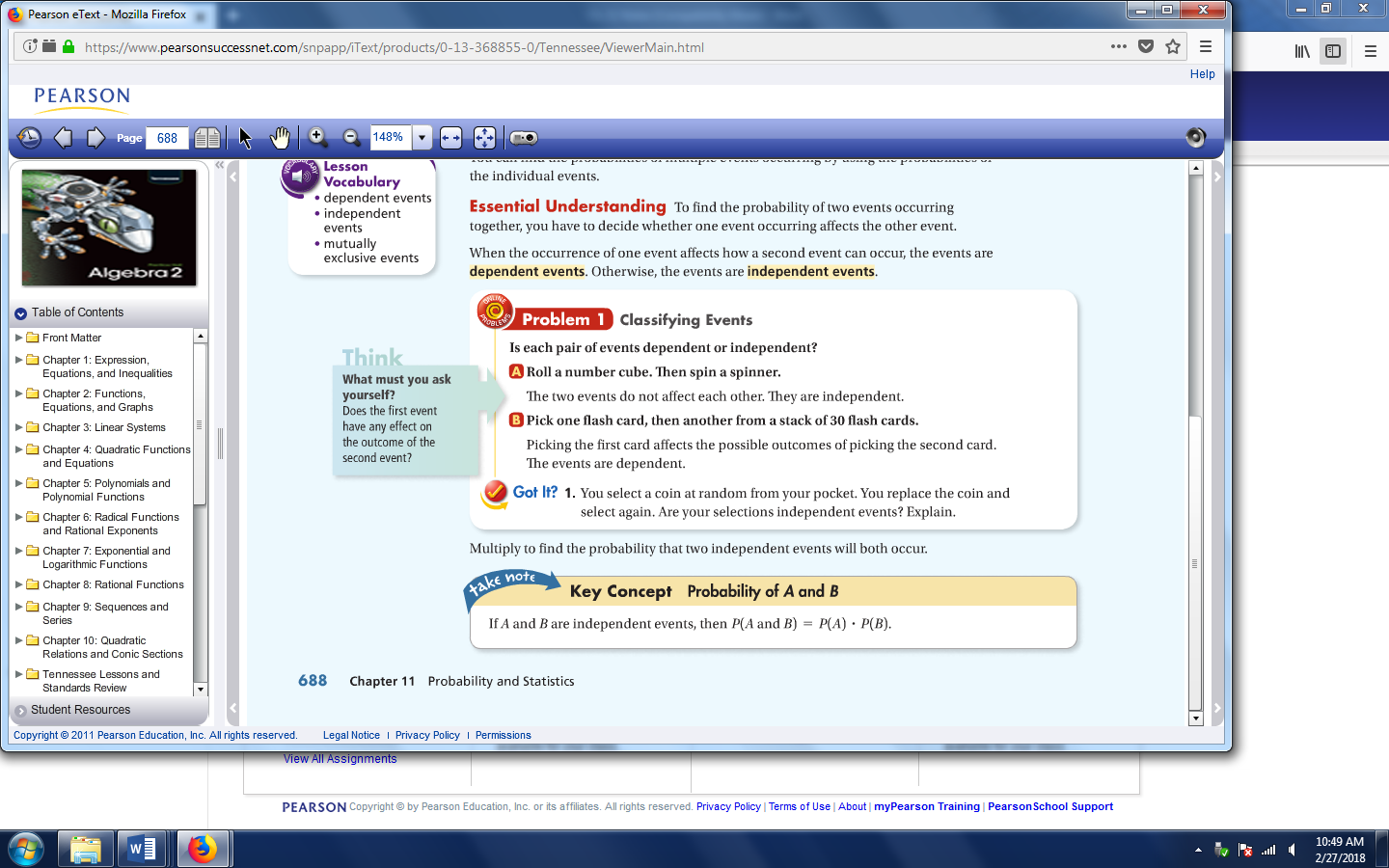 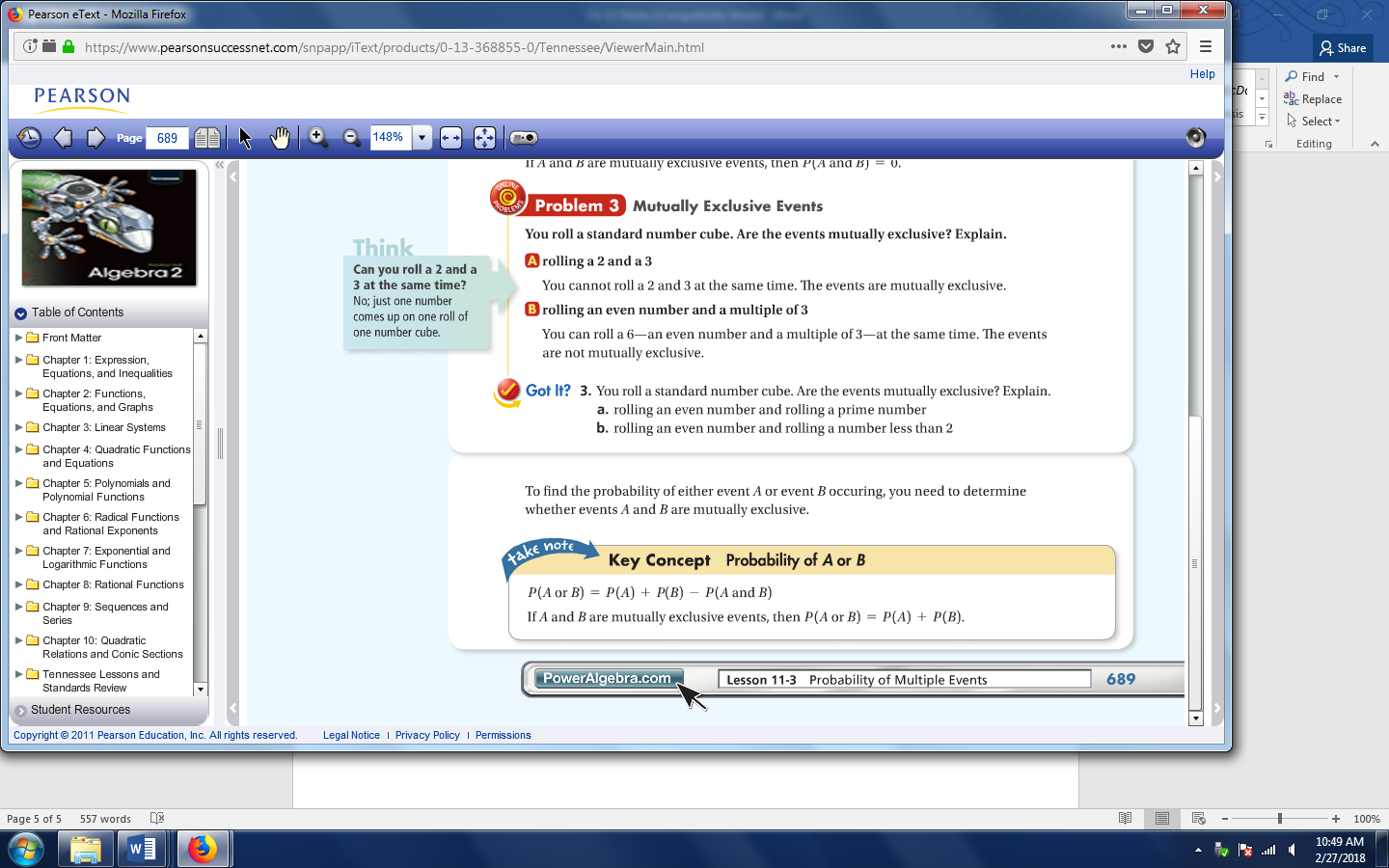 SWBAT use theoretical, experimental and simulation methods IOT find the probability of an event.
9-1 Examples
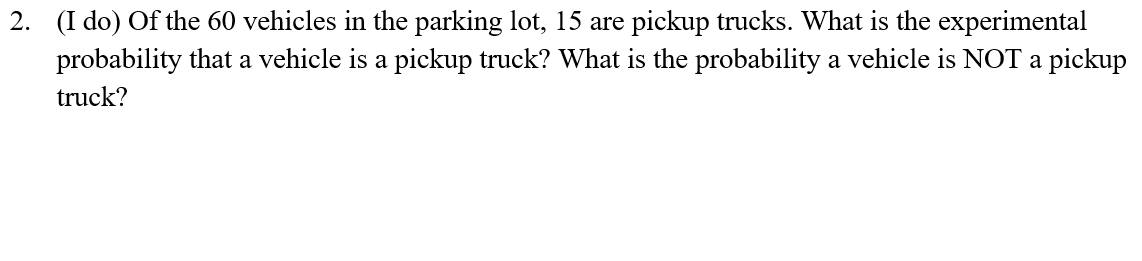 SWBAT use theoretical, experimental and simulation methods IOT find the probability of an event.
9-1 Examples
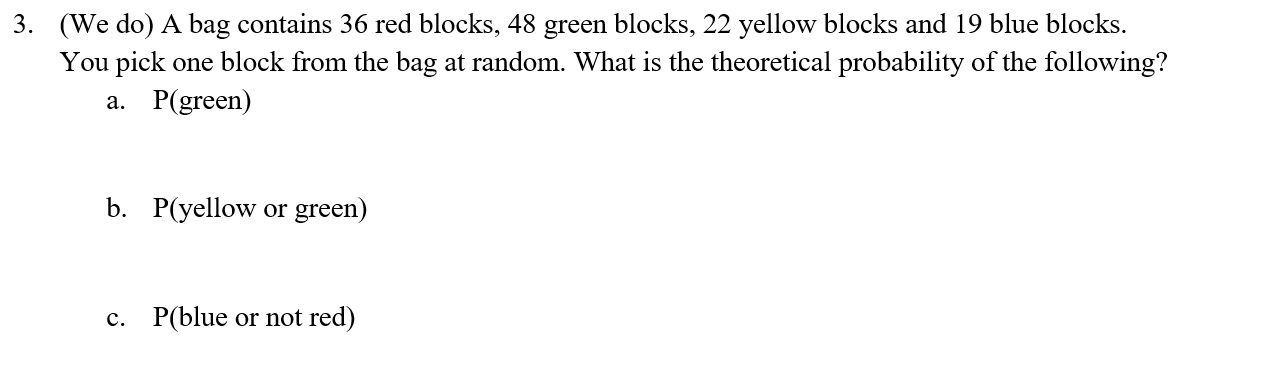 SWBAT use theoretical, experimental and simulation methods IOT find the probability of an event.
9-1 Examples
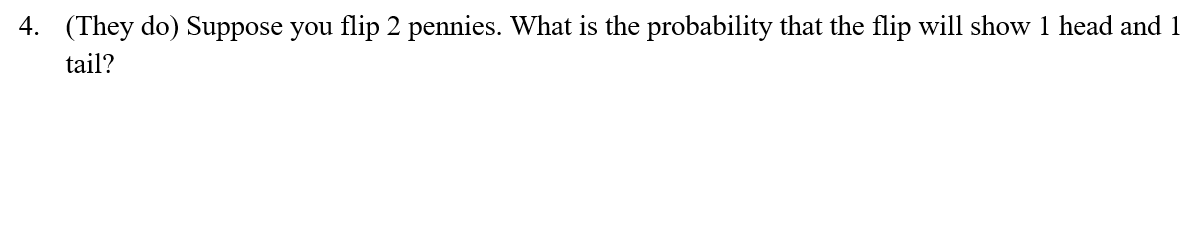 SWBAT use theoretical, experimental and simulation methods IOT find the probability of an event.
Independent Practice/Lesson Check 9-1
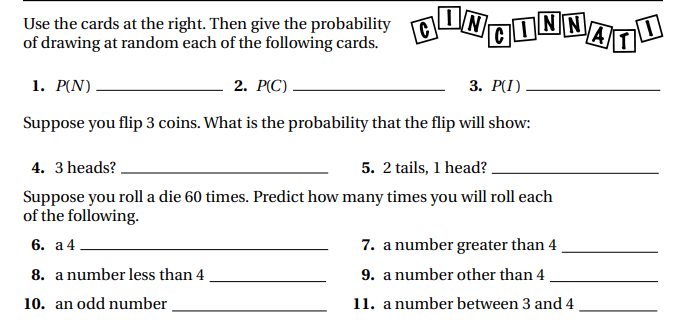 Independent Practice/Lesson Check 9-1
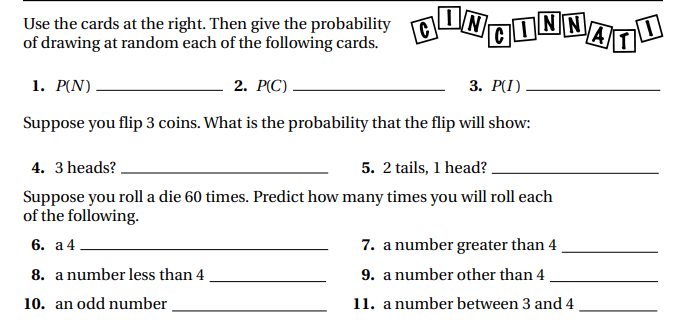 Chapter 9 Percent & Probability
B.S.CP.A.1 Understand and use basic counting techniques in contextual settings.

B.S.CP.A.2 Compute a probability when the event and/or sample space are not given or obvious.

B.S.CP.A.3 Recognize the concepts of conditional and joint probability in real world events. 

B.S.CP.A.4 Recognize the concept of independence expressed in real-world contexts.

 B.S.ID.A.1 Use statistics appropriate to the shape of the data to compare center (median, mean) and spread (interquartile range, standard deviation) of two or more different data sets.

B.S.ID.B2 Interpret and use data from tables, chart, and graphs.
9-3 Compound Events  9-4 Independent EventsObjective
More than one outcome
SWBAT use theoretical and experimental probabilities IOT find the probability of a compound  event. 


SWBAT use theoretical and experimental probabilities IOT to determine whether events are independent or dependent
The likelihood an event will occur
Affected by the occurrence of other events
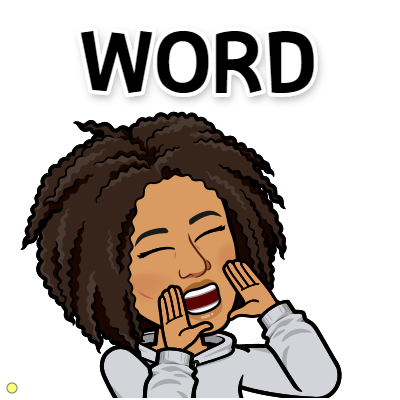 Unaffected by the occurrence of other events
9-3/9-4 Compound Events/Independent Events
Key Concepts
Dependent
______________________________________ - when the occurrence of one event affects how a second event can occur.
______________________________________- when the occurrence of one event does not affect how a second event can occur. 
______________________________________- two events that cannot happen at the same time.
Independent
Mutually Exclusive
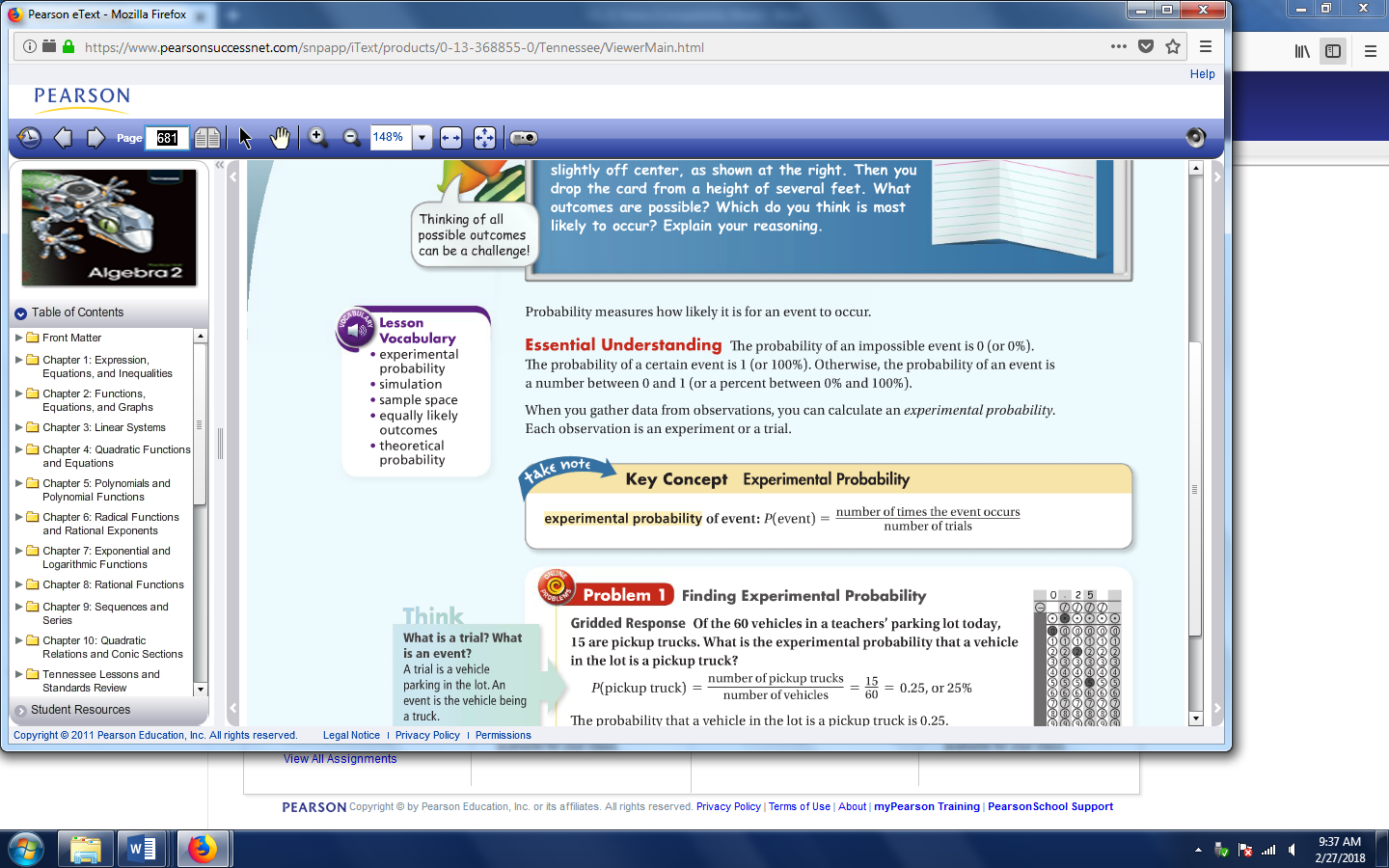 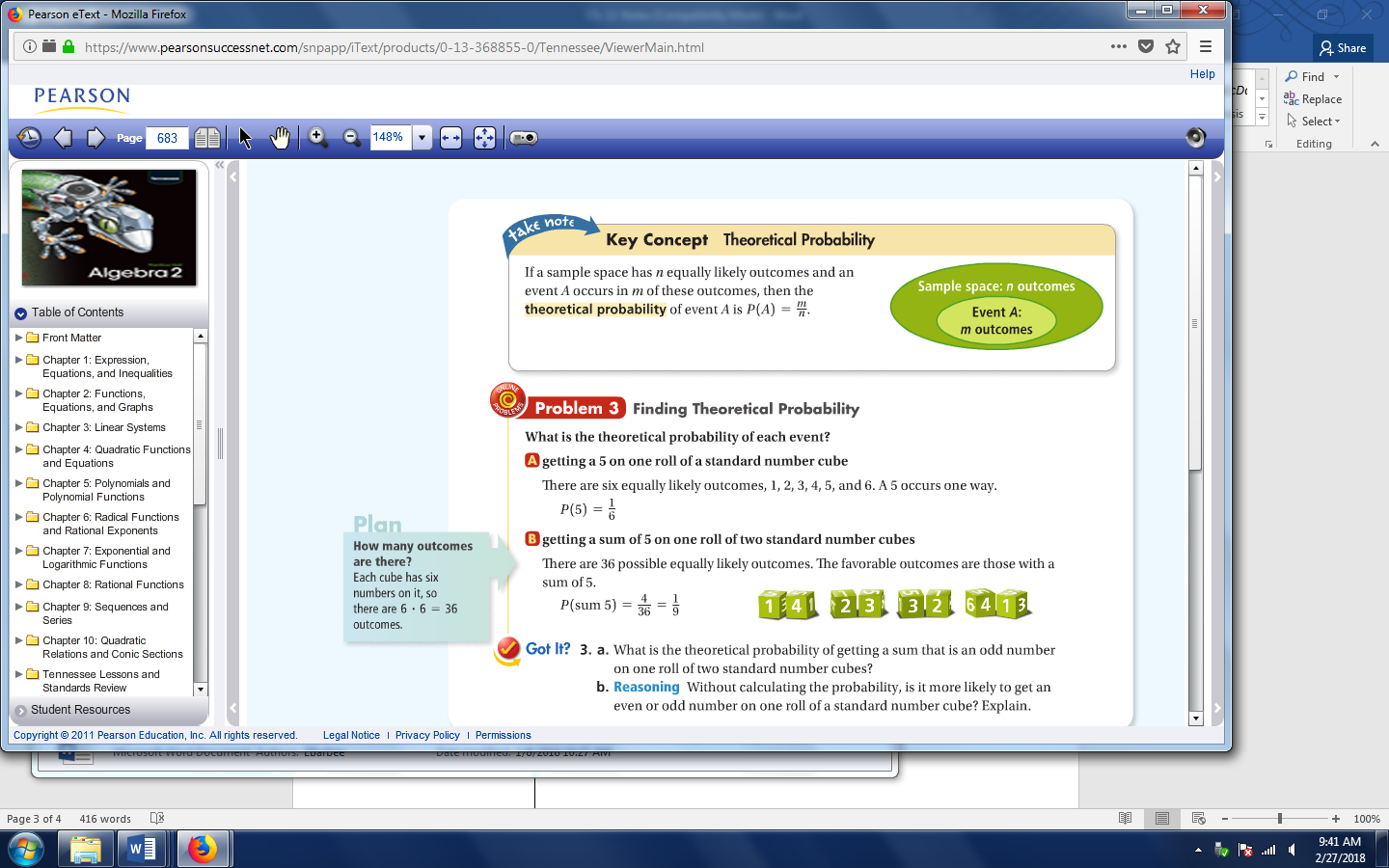 SWBAT use theoretical and experimental probabilities IOT find the probability of a compound  event.
9-3/9-4 Examples
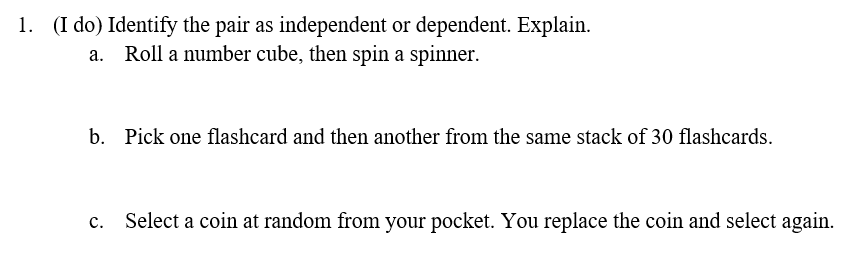 SWBAT use theoretical and experimental probabilities IOT find the probability of a compound  event.
9-3/9-4 Examples
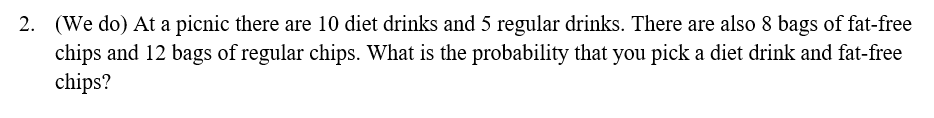 SWBAT use theoretical and experimental probabilities IOT find the probability of a compound  event.
9-3/9-4 Examples
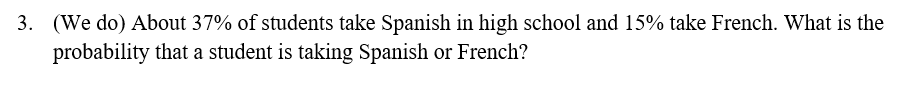 SWBAT use theoretical and experimental probabilities IOT find the probability of a compound  event.
9-3/9-4 Examples
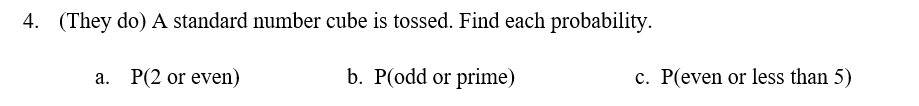 SWBAT use theoretical and experimental probabilities IOT find the probability of a compound  event.
9-3/9-4 Examples
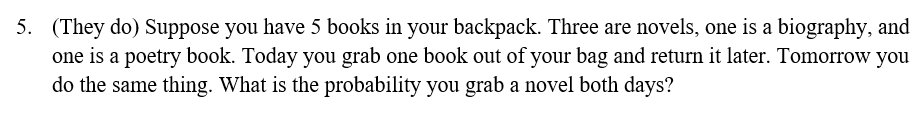 SWBAT use theoretical and experimental probabilities IOT find the probability of a compound  event.
Independent Practice/Lesson Check 9-3/9-4
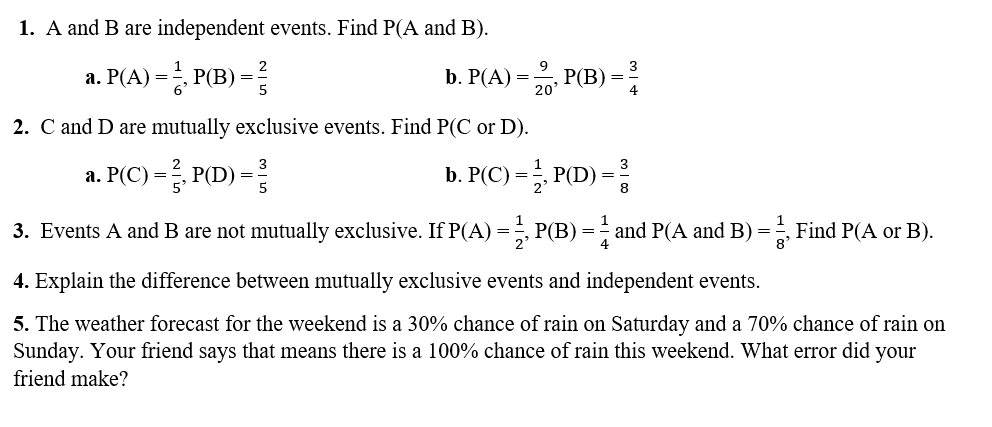 Independent Practice/Lesson Check 9-3/9-4
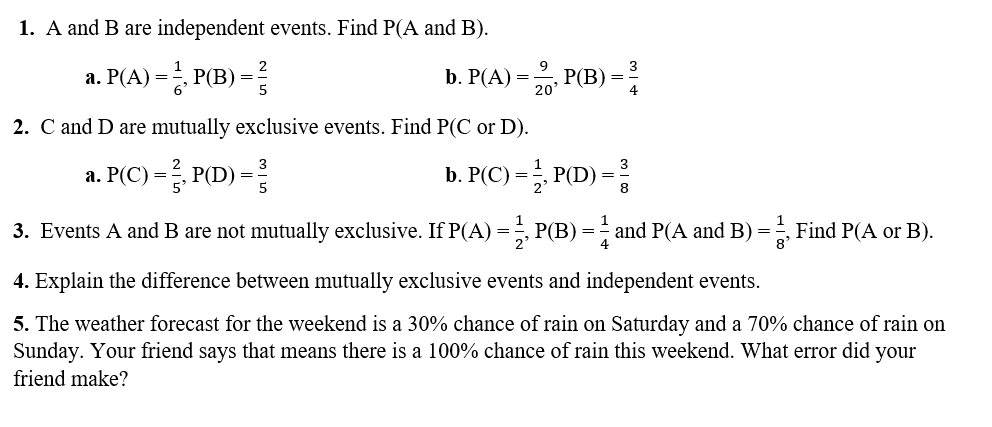 Chapter 9 Percent & Probability
B.S.CP.A.1 Understand and use basic counting techniques in contextual settings.

B.S.CP.A.2 Compute a probability when the event and/or sample space are not given or obvious.

B.S.CP.A.3 Recognize the concepts of conditional and joint probability in real world events. 

B.S.CP.A.4 Recognize the concept of independence expressed in real-world contexts.

 B.S.ID.A.1 Use statistics appropriate to the shape of the data to compare center (median, mean) and spread (interquartile range, standard deviation) of two or more different data sets.

B.S.ID.B2 Interpret and use data from tables, chart, and graphs.
9-5 Permutations & CombinationsObjective
An arrangement in which the order does matter
A method use to count items using multiplication
SWBAT use the fundamental counting principle to determine the number of permutations and combinations.
An arrangement in which the order does not matter
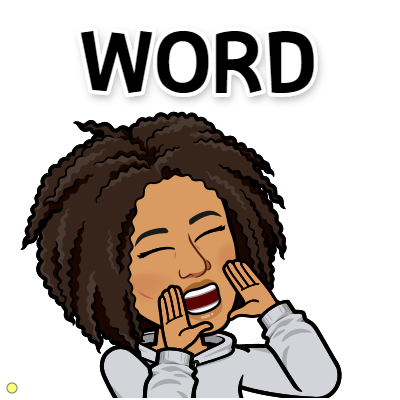 9-5 Permutations & Combinations
Key Concepts
Fundamental Counting Principle
Permutation
Combination
Factorial
SWBAT use the fundamental counting principle to determine the number of permutations and combinations.
9-5 Examples
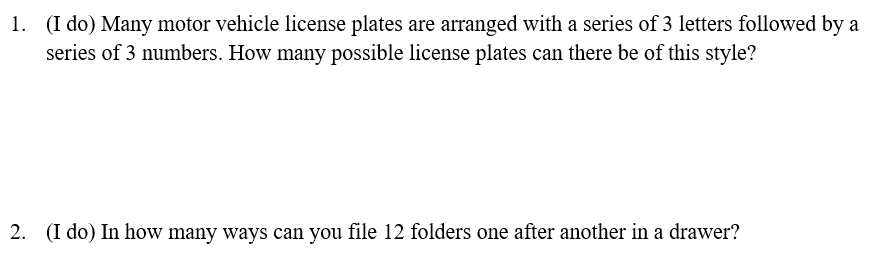 SWBAT use the fundamental counting principle to determine the number of permutations and combinations.
9-5 Examples
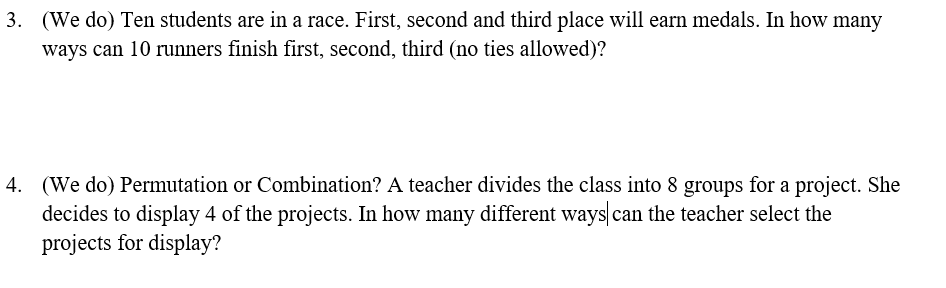 SWBAT use the fundamental counting principle to determine the number of permutations and combinations.
9-5 Examples
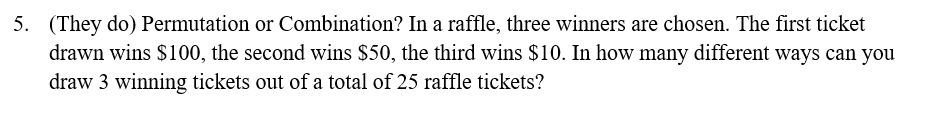 SWBAT use the fundamental counting principle to determine the number of permutations and combinations.
Independent Practice/Lesson Check 9-5
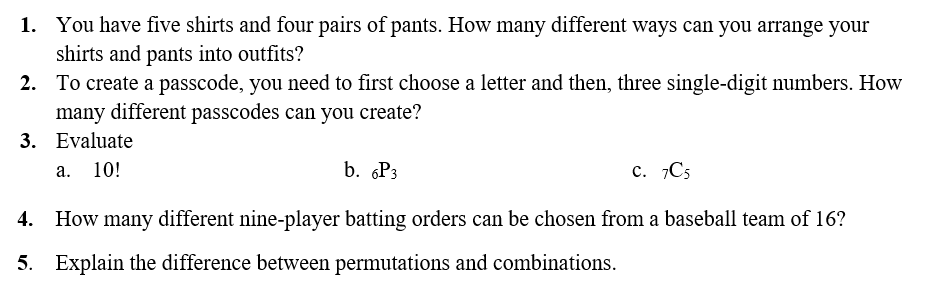 Independent Practice/Lesson Check 9-5
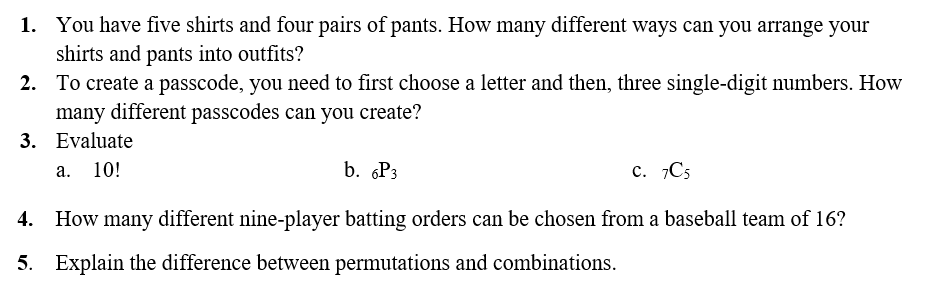 Chapter 9 Percent & Probability
B.S.CP.A.1 Understand and use basic counting techniques in contextual settings.

B.S.CP.A.2 Compute a probability when the event and/or sample space are not given or obvious.

B.S.CP.A.3 Recognize the concepts of conditional and joint probability in real world events. 

B.S.CP.A.4 Recognize the concept of independence expressed in real-world contexts.

 B.S.ID.A.1 Use statistics appropriate to the shape of the data to compare center (median, mean) and spread (interquartile range, standard deviation) of two or more different data sets.

B.S.ID.B2 Interpret and use data from tables, chart, and graphs.
9-6 thru 9-8 Analyzing DataObjective
Information presented in graph, table or written forms
SWBAT interpret and use data IOT analyze and compare data.
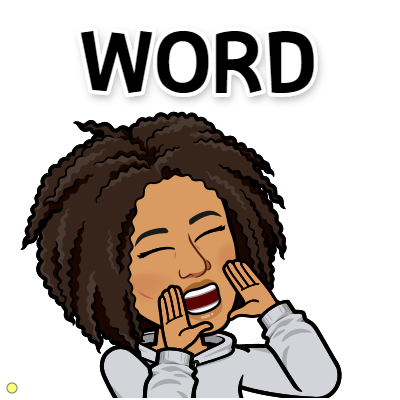 9-6 thru 9-8 Analyzing Data
Key Concepts
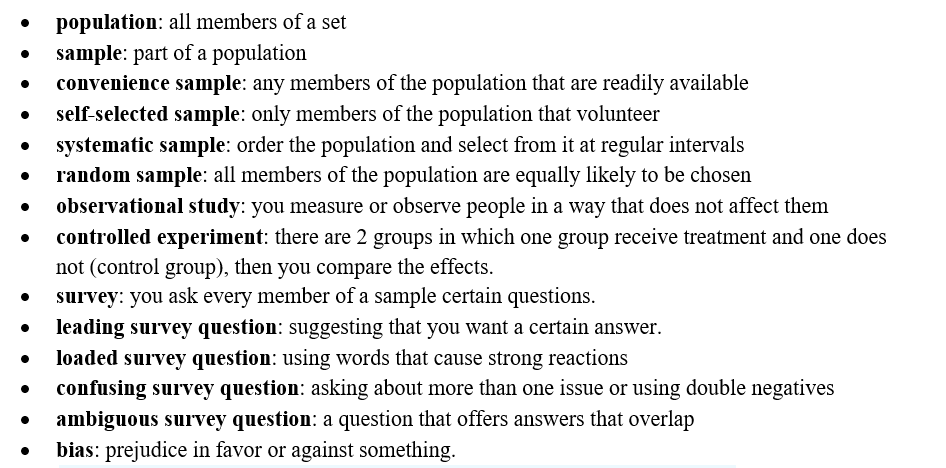 SWBAT interpret and use data IOT analyze and compare data.
9-6 thru 9-8 Analyzing Data
Key Concepts
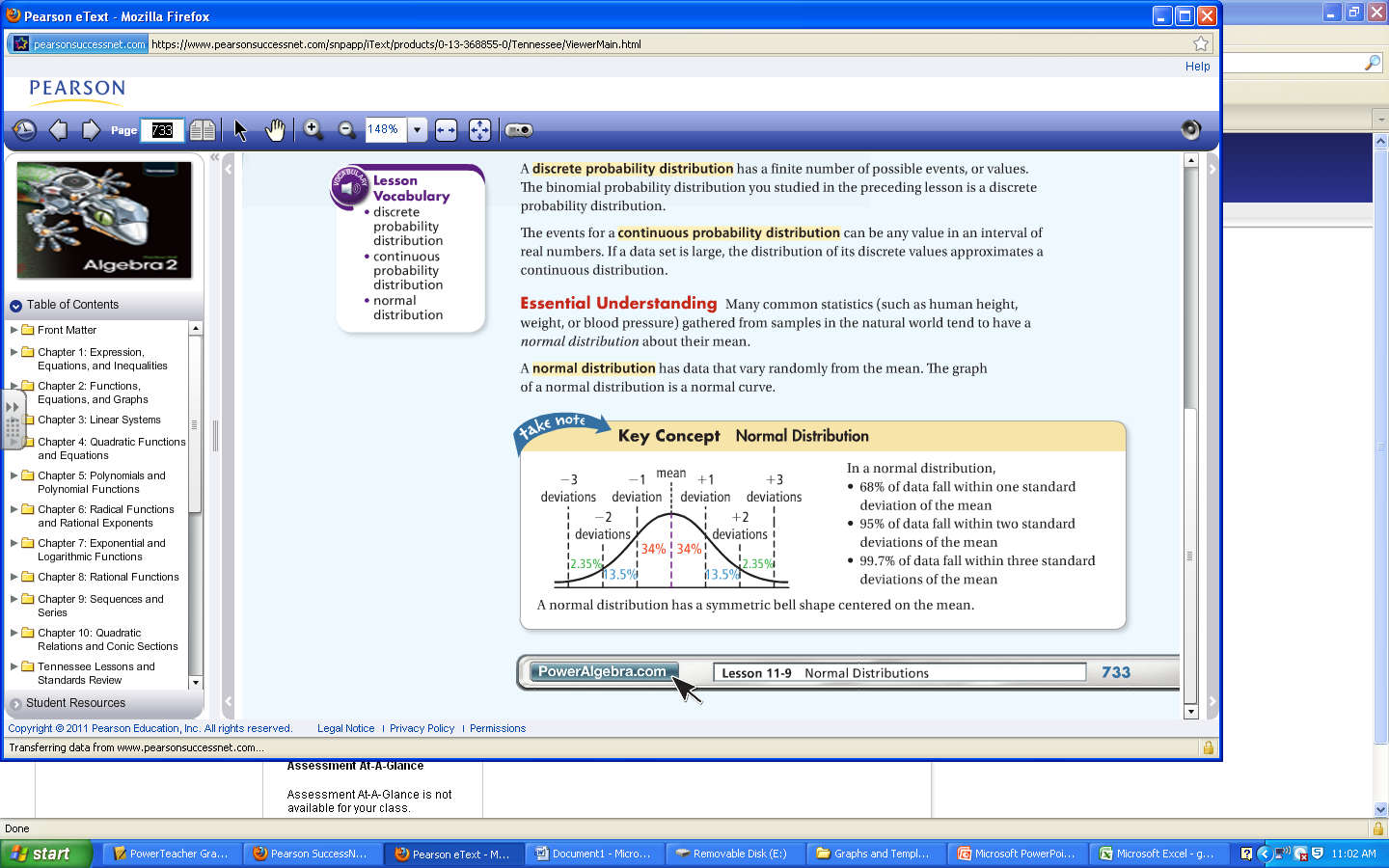 SWBAT interpret and use data IOT analyze and compare data.
9-6 thru 9-8 Examples
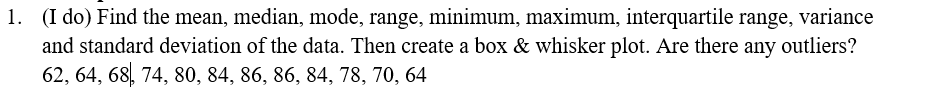 SWBAT interpret and use data IOT analyze and compare data.
9-6 thru 9-8 Examples
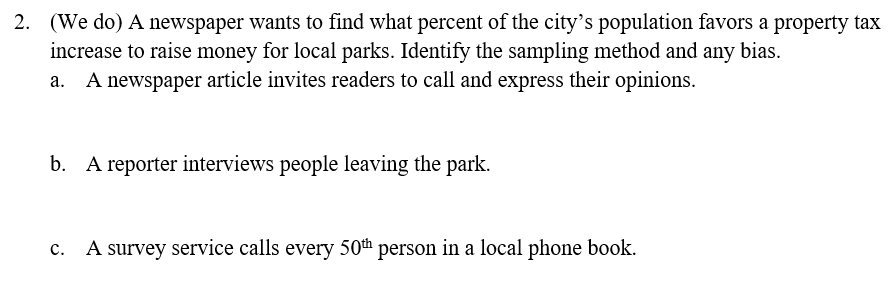 SWBAT interpret and use data IOT analyze and compare data.
9-6 thru 9-8 Examples
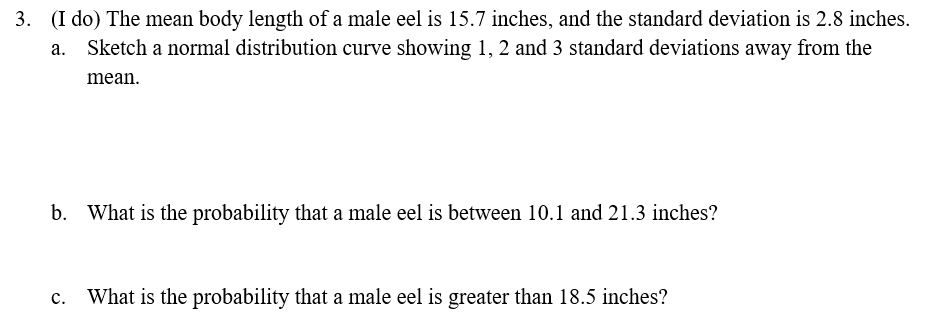 SWBAT interpret and use data IOT analyze and compare data.
Independent Practice/Lesson Check 9-6 thru 9-8
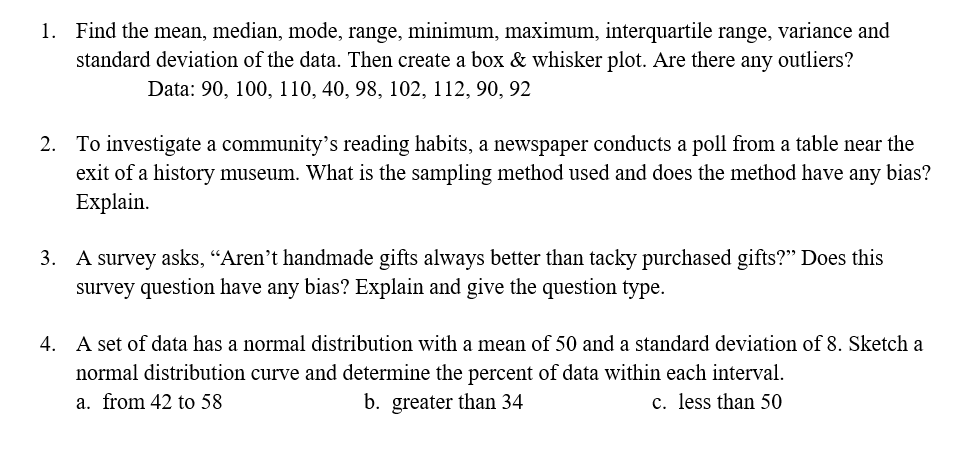 Independent Practice/Lesson Check 9-6 thru 9-8
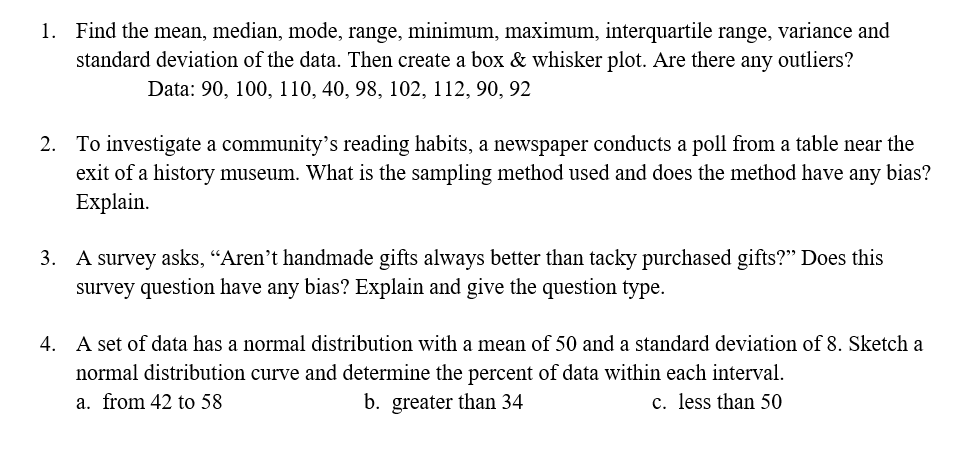